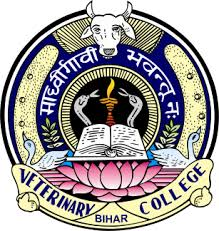 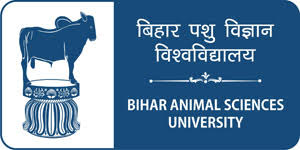 Processing and preservation of fish; value added fishery products
Dr. R. K. Jaiswal
Asstt. Prof.-cum-Jr. Scientist
Dept. of Livestock Products Technology
Bihar Veterinary College
Bihar Animal Sciences University
Patna-800014 (Bihar)
Introduction
Fish is more susceptible to spoilage than certain other animal protein foods, such as meat and eggs. 
To prevent spoilage of fish, some form of preservation is necessary.
Preservation means keeping the fish, after it has landed, in a condition wholesome and fit for human consumption for a short period to few days or for longer periods of over few months. 
During the period of preservation the fish is kept as ‘fresh’ as possible, with minimum losses in flavour, taste, odour, form, nutritive value, weight and digestibility of flesh. 
This preservation should cover the entire period from the time of capture of fish to its sale at the retailer’s counter.
Preservation for short duration: Chilling
This is obtained by covering the fish with layers of ice.
 Ice is effective for short term preservation such as is needed to transport landed fish to nearby markets or to canning factories, etc. 
Here autolytic enzyme activities are checked by lowering the temperature.
Preservation for long time
When the preservation is required for a long period of time, the fishes are passed through the cleaning, gutting and conservation and storage.
Cleaning and gutting
During cleaning, the caught first are fish washed thoroughly in cold, clean water to remove bacteria, slime, blood, faeces, and mud, etc. from the body surface of the fish. It is being done under proper sanitary conditions. 
Large fishes are gutted (i.e. all the internal organs or viscera are removed) and the body cavity is washed.
Conservation and storage
Conservation is necessary to keep the dead fish in fresh condition for quite a long time. 
This is achieved by employing any one of the methods like freezing, drying, salting, smoking and canning.
Freezing
Freezing means removal of heat from the body. 
To check the enzymatic, bacterial action and putrefaction it is preferred to store the fish under lower temperatures. 
When fish is intended to be stored for a long period, quick freezing is preferred which inhibits bacterial action. 
During quick freezing every part of the product comes within the range of 0 to -5°C. 
Properly frozen fish at -20°C retains its physical properties and nutritive values for a year or more and is almost as good as fresh fish.
There are three ways effecting quick freezing:
a) Direct immersion of fish in the refrigerating medium,
b) Indirect contact with the refrigerant through plates
c) Forced convection of refrigerated air directed at heat transfer surfaces.
In general different methods of freezing are adapted through sharp freezer, air blast freezer, contact plate freezer, immersion freezing, liquid freon freezing, liquid nitrogen freezing, fluidized bed freezer, cryogenic  freezing, etc.
 Among the various types of quick freezing plants installed in India the carrier air blast type is widely used.
Freeze drying
This is modified deep freezing, completely eliminating all chances of denaturation. 
The deep frozen fish at -20°C is then dried by direct sublimation of ice to water vapour without any melting into liquid water. 
This is achieved by exposing the frozen fish to 140°C in a vacuum chamber. 
The fish is then packed or canned in dried condition. 
The product is quite fresh looking in appearance, flavour, colour and quality.
Salting
Salting is a process where the common salt, sodium chloride, is used as a preservative which penetrates the tissues, thus checks the bacterial growth and inactivates the enzymes. 
Some of the factors involved in salting of fish which play an important role are purity of salt, quantify of salt used, method of salting and weather conditions like temperature, etc.
During the process the small fishes are directly salted without being cleaned. 
In the medium and large sized fish the head and viscera are removed and longitudinal cuts are made with the help of knives in the fleshy area of the body. 
Generally, sardines, mackerels, seer fishes, cat fishes, sharks and prawns are used for salting.
Smoking
In this method, landed fish is cleaned and brined. It is then exposed to cold or hot smoke treatment. 
In cold smoking, first a temperature of 38oC is raised from a smokeless fire. After this heating, cold smoke at a temperature below 28oC is allowed to circulate past the fish. 
In case of hot smoking, first a strong fire produces a temperature around 130oC.This is followed by smoking at a temperature of 40oC. 
The smoke has to be wet and dense. Good controls are necessary over density, temperature, humidity, speed of circulation, pattern of circulation and time of contact with fish of the smoke.
The phenol content of the smoke acts as an antiseptic and it also imparts a characteristic colour and flavour. 
For making fire and smoke, only hard wood (Conifer wood, Saw dust etc.) are used.
Canning
Canning is a method of preservation in which spoilage can be averted by killing micro-organisms through heat. 
Oily fish are the most suitable for canning. Salmon, tuna, sardine, herring, lobster, shrimp, etc. are canned. 
The raw material should be processed properly since it contains most dangerous Clostridium botulinum which should be destroyed. 
There are some other heat resistant bacteria like Clostridium sporogenes which can be eliminated at a temperature of 5 - 6 times more than Clostridium botulinum. 
It needs a temperature of 120oC for 4 minutes or at 115oC for 10 minutes to kill them in large numbers.
Canning is done by putting cleaned dressed and cut fish into a saline solution. 
The cans holding the fish and the saline are then double seamed under vacuum. 
Thereafter, sterilization of cans takes place at 121oC for 90min under steam pressure. 
Sterilization is followed by cooling of the cans under room temperature by running water.
Drying
Drying involves dehydration i.e. the removal of moisture contents of fish, so that the bacterial decomposition or enzymatic autolysis does not occur. 
When moisture contents reduce upto 10%, the fishes are not spoiled provided they are stored in dry conditions. 
Fish drying is achieved either naturally or by artificial means. 
In natural drying the fishes after being caught are washed and dried in the sunshine. 
In artificial drying the killed fishes are cleaned, gutted and have their heads removed. 
They are then cut lengthwise to remove large parts of their spinal column, followed by washing and drying them mechanically.
Value Added Fisheries Products
Value addition is one of the most practical ways to increase the profitability in fish processing and sale in domestic as well as international markets. 
It is also becoming a market requirement as the wholesale traders, retail outlets and finally the consumers are on the lookout for fish products that require minimum preparation.
Some of the value added fish products are Fish sausages, Fish fillets, Fish cutlets, dehydrated fish products, Fish pickles, Fish flakes/wafers, Fish noodles.
Fish sausages preparation steps
Preparation of fish protein concentrate (FPC)
Preparation of fish pickle